الصّف : الثالث المادة : لغة عربيّة تدريبٌ لغويٌّ
الموضوع :
الجملة الاسمية والفعلية
مخرجات التعلّم
عزيزي التلميذ يتوّقع منك في نهاية الدرس أن تكون قادر اً على:
أن تقرأ  الأمثلة قراءة سليمة معبّرة
أن تميّز بين الجملة الاسميّة والجملة الفعليّة 
أن تعدّد مكونات الجملة الاسميّة والجملة الفعليّة .  
أن توظّف الجملة الفعليّة والاسميّة في جملٍ مترابطة     .
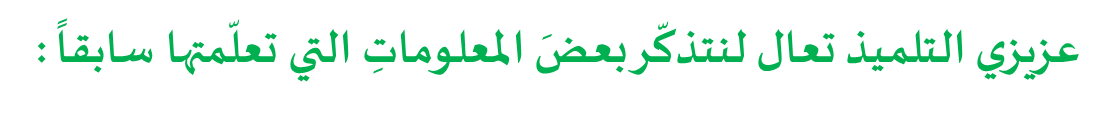 - ما أنواع الكلمة ؟
اسم      – فعل         – حرف 
    - هات مثالاً  على كلّ نوعٍ :
اسم
:      مدرسة , تلميذ , أحمد
:      يكتبُ , اشربْ , سافرَ
فعل
حرف
:    إلى , ثمّ , أو
تعال لنتعرف أكثر بالجملة الفعليّة والجملة الاسميّة :
بحثَ ميمونٌ في المَوسوعَةِ العلميّةِ.
عينُ النّحلةِ قويّةٌ
ماذا نستنتج :
أتعلّمُ
أسمّي الجُملة التي تبدأُ بفعلٍ جُملةً فعليّةً , واسمّي الجُملةَ التي تبدأ باسمٍ : جملةً اسميّةً
اقرأ الجُملةَ الآتية قراءة متأنيةً , ثمّ صنّفها في الجدول الآتي :
النحلةُ ذوّاقةٌ                  - ينتمي النّحلُ إلى عالمِ الحشراتِ 
تصنعُ النّحلةُ العسلَ        - هذا عملٌ عظيمٌ 
المعلوماتُ جاهزةٌ            - يعيشُ النّحلُ في بيوتٍ داخلَ الجبالِ
النحلةُ ذوّاقةٌ
تصنعُ النّحلةُ العسلَ
المعلوماتُ جاهزةٌ
يعيشُ النّحلُ في بيوتٍ داخلَ الجبالِ
هذا عملٌ عظيمٌ
ينتمي النّحلُ إلى عالمِ الحشراتِ
تدريب:
عزيزي التّلميذ صنّف الكلمات في الجمل الآتية وفق الجدول الآتي :
محمدٌ
آلةً
اخترعَ
كتبَ
دروسَهم
التّلاميذُ
ألقى
كلمةً
المديرُ